2013-10-13
Information Tools
1
Graphic Portrayal of Information
Making your data say something visually
[Speaker Notes: This is a follow-on to the earlier presentation on the Semiology of Graphics, Jacques Bertin’s groundbreaking theoretical work that provided what has been called a “grammar for graphics,” an identification of the visual variables that compose graphics, especially graphics that portray statistical or numerical information.  The plan for today is to follow the path first blazed by Bertin, to see who have followed him in supplementing and complementing his thoughts, to see if any additional theorists have appeared or to see if Bertin’s work remains the primary graphics theory and subsequent work is better understood in the realm of application of Bertin’s concepts.]
2013-10-13
Information Tools
2
Graphic Portrayal of Information
Making your data say something visually
“The purpose of visualization, is insight, not pictures.” 

Ben Shneiderman, founding director of the Human-Computer Interaction Laboratory at the University of Maryland
[Speaker Notes: This is a follow-on to the earlier presentation on the Semiology of Graphics, Jacques Bertin’s groundbreaking theoretical work that provided what has been called a “grammar for graphics,” an identification of the visual variables that compose graphics, especially graphics that portray statistical or numerical information.  The plan for today is to follow the path first blazed by Bertin, to see who have followed him in supplementing and complementing his thoughts, to see if any additional theorists have appeared or to see if Bertin’s work remains the primary graphics theory and subsequent work is better understood in the realm of application of Bertin’s concepts.]
2013-10-13
Information Tools
3
Why Graphics Theory Matters
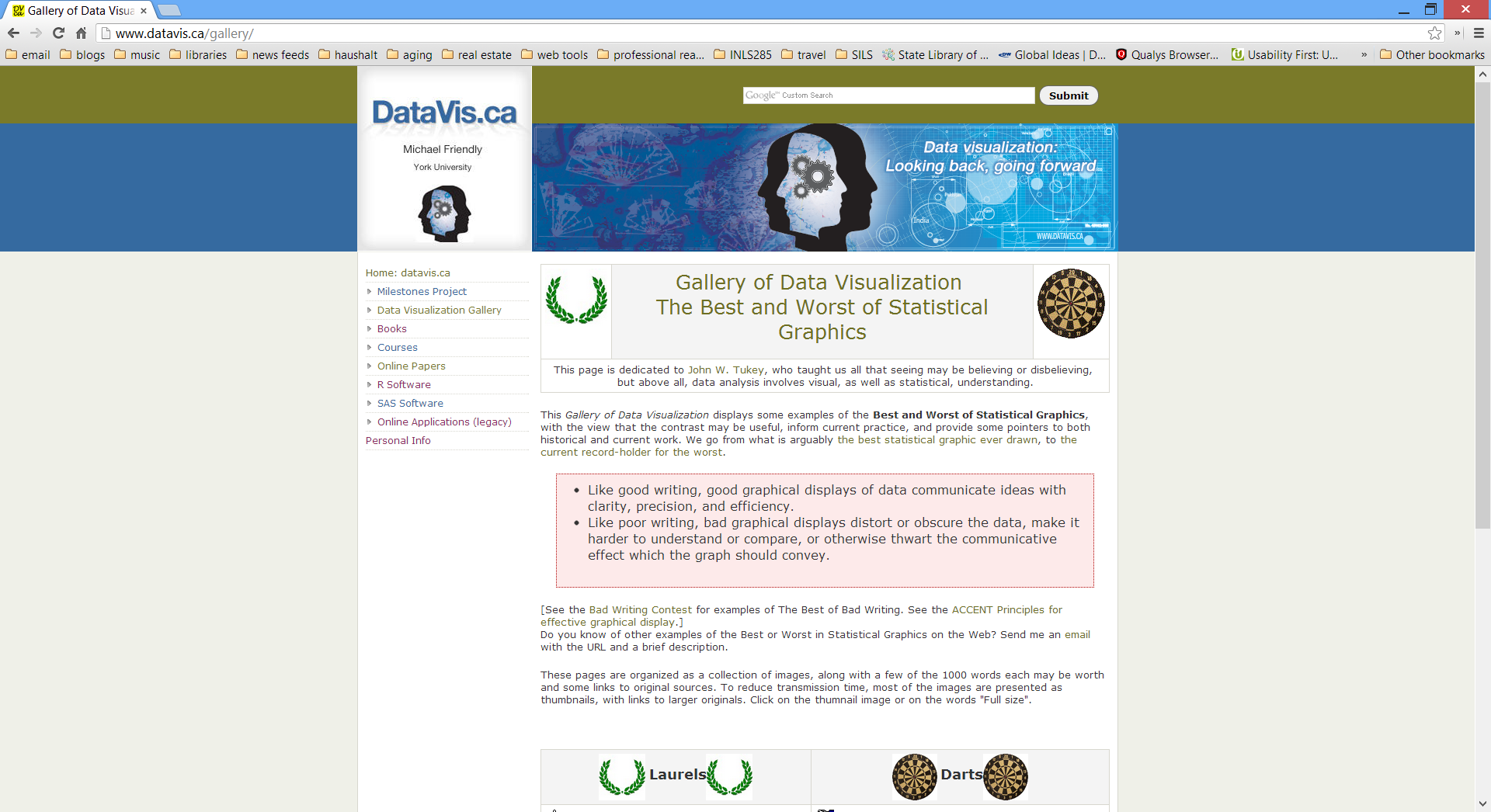 [Speaker Notes: This comment from a web site at York University (Canada) provides us a good, concise statement of why it is useful to appreciate graphics theory.  Just as a well-crafted sentence illuminates, so does a well-crafted graphic.  And just as we are all too often confused and confounded by turgid prose, so are we all too often misled by overdone or poorly done graphical portrayals of data in graphical form.  The author John Paulos contrasted the inability to understand math with the inability to understand the written word in his book Innumeracy.  Much of what we see in graphical format falls into the same category and might be called Iggraphicy.]
2013-10-13
Information Tools
4
It matters because …
Like good writing
GRAPHICAL DISPLAYS OF DATA COMMUNICATE IDEAS 
with
clarity
precision
efficiency
2013-10-13
Information Tools
5
It matters because …
Like poor writing,
BAD GRAPHICAL DISPLAYS
distort or obscure the data
make it harder to understand or compare
or otherwise thwart the communicative effect which the graph should convey
2013-10-13
Information Tools
6
Three big names
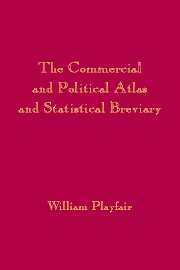 William Playfair 
The Commercial and Political Atlas (1786)
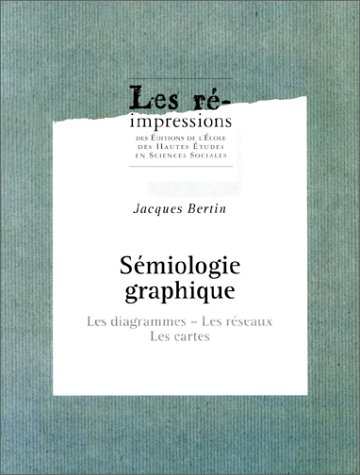 Jacques Bertin 
The Semiology of Graphics (1967/1983)
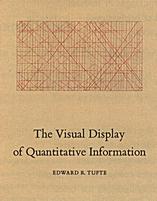 Edward Tufte 
The Visual Display of Quantitative Information (1983)
[Speaker Notes: Most people who are concerned with graphical portrayal of information tend to agree that graphics theory begins with the publication in 1786 of Playfair’s Commercial and Political Atlas.  Edward Tufte points out that Playfair appears to have been among the earliest to use abstract visual properties such as line and area to represent data visually.  Classical methods of plotting data followed from his example.  Jacques Bertin, a cartographer by trade, identified basic elements of diagrams and described a framework for their design.  Tufte, whose first book was influenced by his reading of the (at-that-time awaiting publication) English version of Bertin’s book, added to theory by emphasizing the need to maximize the density of useful information in graphics.]
2013-10-13
Information Tools
7
William Playfair’s Contributions
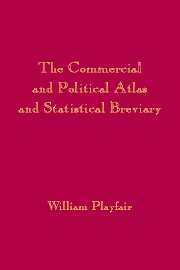 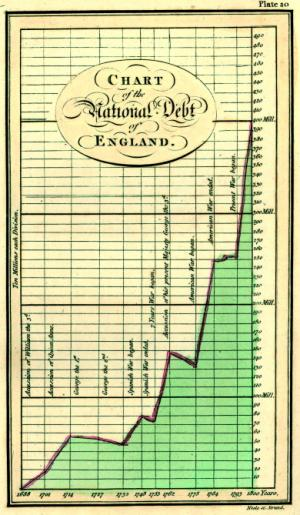 Playfair first published The Commercial and Political Atlas in 1786, in London. It contained 43 time series plots and one bar chart, a form apparently introduced in this work. It has been described as the first major work to contain statistical graphs.
[Speaker Notes: The logo of Western Michigan University’s statistics department (in black and white at the bottom of the slide) illustrates the singular importance of Playfair. Charts such as those shown were pretty much unknown before Playfair.  According to Tufte, for Playfair, graphics were preferable for displays of data because graphics could show the shape of data in a comparative perspective.]
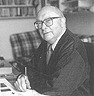 in 1997
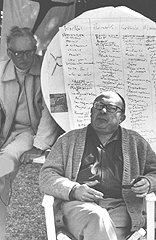 Jacques Bertin
2013-10-13
Information Tools
8
Jacques Bertin’s Contributions
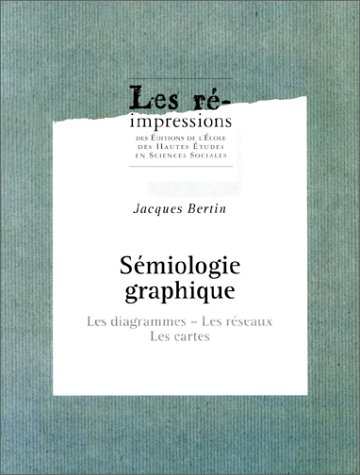 Jacques Bertin’s Semiology of Graphics (1967/1983) systematically classified the use of visual elements to display data and relationships
Bertin's system consists of seven visual variables: position, shape , color hue, orientation, texture, size, and value, combined with a visual semantics for linking data attributes to visual elements.
[Speaker Notes: Born in 1918, the cartographer and geographer Jacques Bertin  was last the Director of Studies at the French National Graduate School of Social Sciences (directeur d'études à l'École des Hautes Études en Sciences Sociales [EHESS]) and founder of the Graphics Lab at that school (Fondateur du Laboratoire de Graphique).  In addition to his Semiology of Graphics, he is also well known for the book Graphics and Graphic Information Processing (1977/1981) and for numerous maps on topic of interest in France. 
His Semiology of Graphics provided a way to describe the link between data and visual elements.  Jock Mackinley of Stanford encapsulated Bertin’s theory in his own doctoral dissertation by stating that graphical presentations use graphical marks, such as points, lines, and areas, to encode information via their positional, temporal, and retinal properties.  Bertin used perspective to achieve 3-D effects in static graphics, but modern graphics designers can use the capacities of computers to render graphics in virtual 3-D.  Bertin also stated that in his conception, animation was something for moving pictures and was therefore not part of his classic graphics.  He, however, also saw that computer capabilities would soon permit graphic designers to animate their designs.]
2013-10-13
Information Tools
9
Bertin’s Retinal Properties
so called because the retina of the eye is sensitive to them, independent of the location of the object
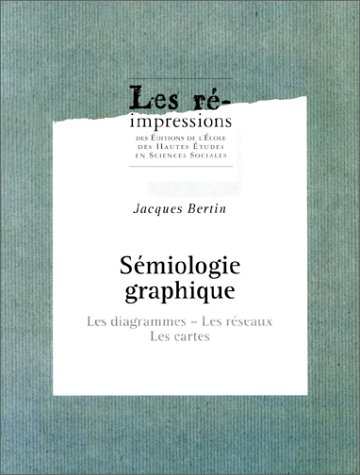 [Speaker Notes: For Bertin, all the retinal properties of graphics are variables that can be manipulated to enhance understanding.  The eye is the tool that perceives these variables and their effect on the eye is the reason why they need to be considered in graphic design. (The graphic in this slide is an adaptation of a graphic used in a geography class at the University of Texas.)]
2013-10-13
Information Tools
10
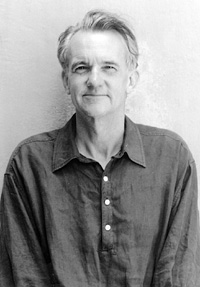 Edward Tufte
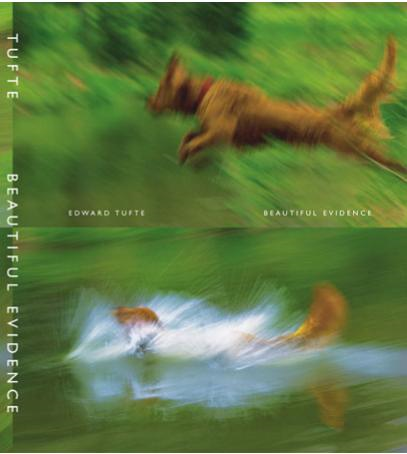 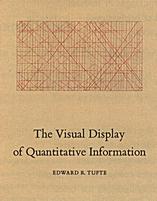 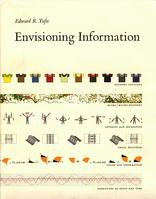 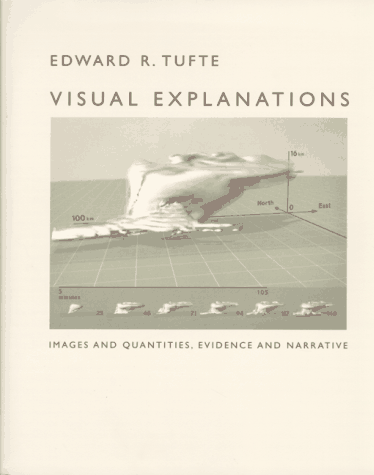 [Speaker Notes: Edward Tufte is a Professor Emeritus of statistics, information design, interface design and political economy at Yale University..  He got his B.S. and  M.S. (in 1964) from Stanford University and his Ph.D. from Yale University in 1968.  According to the biographical data on his page at Yale, he joined the Yale Faculty in 1977.  Among Tufte's many books, these are well-known for their beauty and content. Unsatisfied with publishers, he wrote, designed, and published all three himself.  Envisioning Information has won ten prizes for design and content (including awards from ACM-SIGGRAPH and ACM SIGDOC, the Phi Beta Kappa Award in Science, and the 1991 Best Graphic Design Award from International Design). Visual Explanations deals with scientific visualization, information design, and images as evidence.  His latest book follows much of the same line, with a focus on particular good examples of information design. He has prepared evidence for several jury trials, and has worked on statistical and design matters for The New York Times, IBM, Hewlett-Packard, Lotus Development Corporation, Newsweek, CBS, NBC, and the Bureau of the Census. He is a fellow of the American Statistical Association, the Guggenheim Foundation, the Center for Advanced Study in the Behavioral Sciences, and the American Academy of Arts and Sciences..]
2013-10-13
Information Tools
11
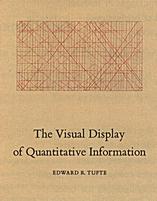 Graphical Excellence
that which gives the viewer
the greatest number of ideas in the shortest time with the least ink in the smallest space
[Speaker Notes: Graphical Excellence = less is more]
2013-10-13
Information Tools
12
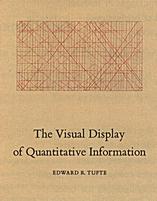 Graphical Excellence
that which gives the viewer
the greatest number of ideas in the shortest time with the least ink in the smallest space
Minard’s map of Napoleon’s march to and from Moscow
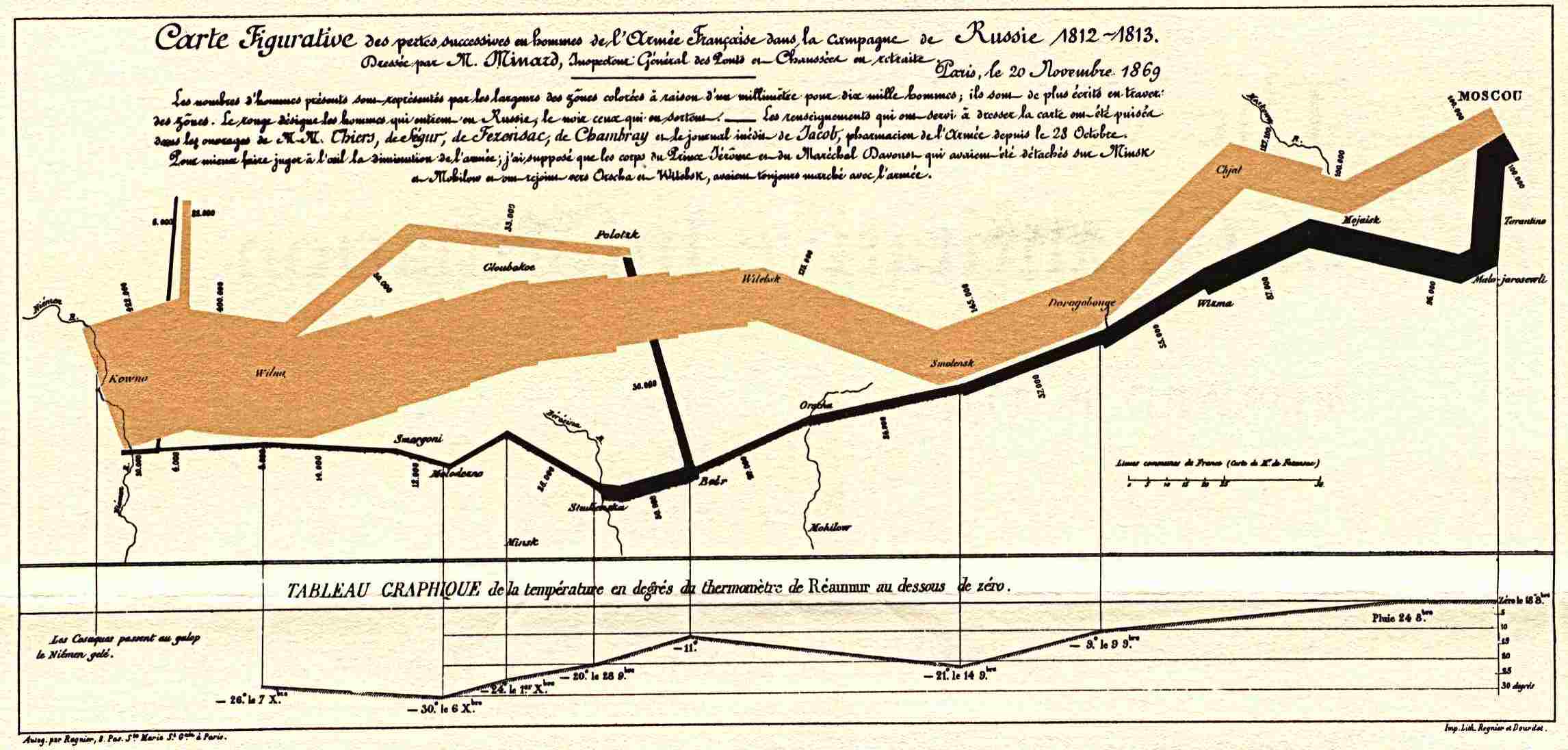 [Speaker Notes: Graphical Excellence = less is more]
2013-10-13
Information Tools
13
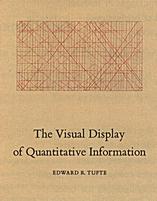 Graphical Integrity
representation of numbers
should be directly proportional to the numerical quantities represented
[Speaker Notes: Graphical Excellence = less is more]
2013-10-13
Information Tools
14
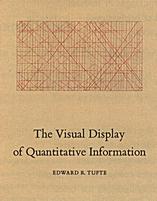 Graphical Integrity
representation of numbers
should be directly proportional to the numerical quantities represented
graphics must not quote out of context
[Speaker Notes: Graphical Excellence = less is more]
2013-10-13
Information Tools
15
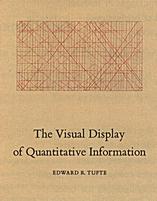 Graphical Integrity
representation of numbers
should be directly proportional to the numerical quantities represented
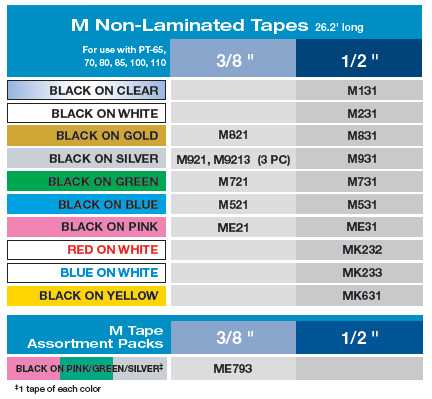 graphics must not quote out of context
clear, detailed, and thorough labeling should be used to defeat graphical distortion and ambiguity
[Speaker Notes: Graphical Excellence = less is more]
2013-10-13
Information Tools
16
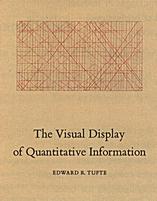 Graphical Integrity
representation of numbers
should be directly proportional to the numerical quantities represented
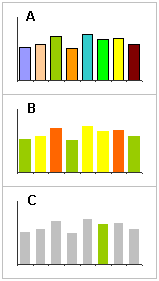 graphics must not quote out of context
clear, detailed, and thorough labeling should be used to defeat graphical distortion and ambiguity
show data variation, not design variation
[Speaker Notes: Graphical Excellence = less is more]
2013-10-13
Information Tools
17
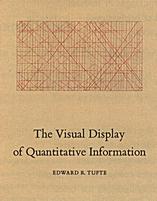 Graphical Integrity
representation of numbers
should be directly proportional to the numerical quantities represented
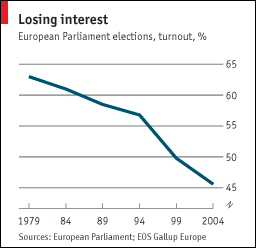 graphics must not quote out of context
clear, detailed, and thorough labeling should be used to defeat graphical distortion and ambiguity
show data variation, not design variation
[Speaker Notes: Graphical Excellence = less is more]
2013-10-13
Information Tools
18
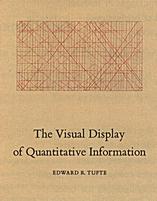 Graphical Integrity
representation of numbers
should be directly proportional to the numerical quantities represented
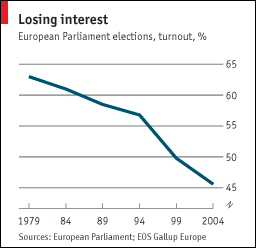 graphics must not quote out of context
clear, detailed, and thorough labeling should be used to defeat graphical distortion and ambiguity
show data variation, not design variation
[Speaker Notes: Graphical Excellence = less is more]
2013-10-13
Information Tools
19
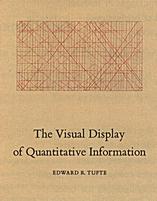 Graphical Integrity
representation of numbers
should be directly proportional to the numerical quantities represented
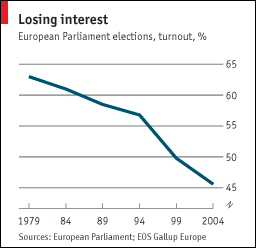 graphics must not quote out of context
clear, detailed, and thorough labeling should be used to defeat graphical distortion and ambiguity
show data variation, not design variation
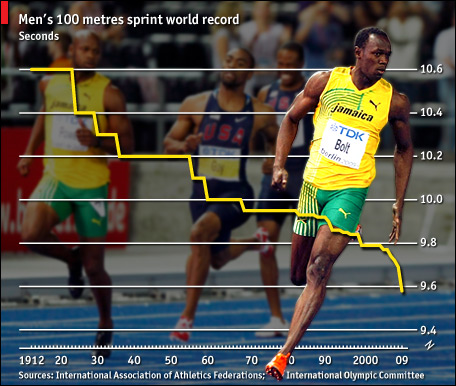 [Speaker Notes: Graphical Excellence = less is more]
2013-10-13
Information Tools
20
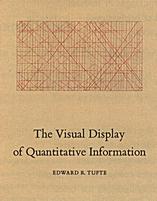 Graphical Integrity
show data variation,
not design variation
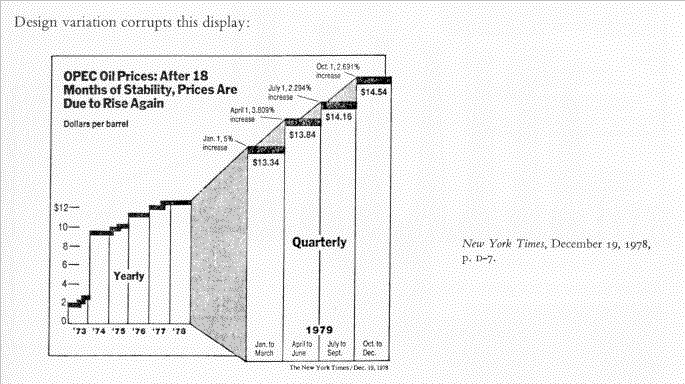 New York Times19 Dec 1978
[Speaker Notes: Graphical Excellence = less is more]
2013-10-13
Information Tools
21
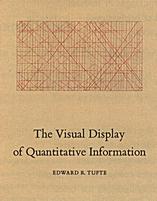 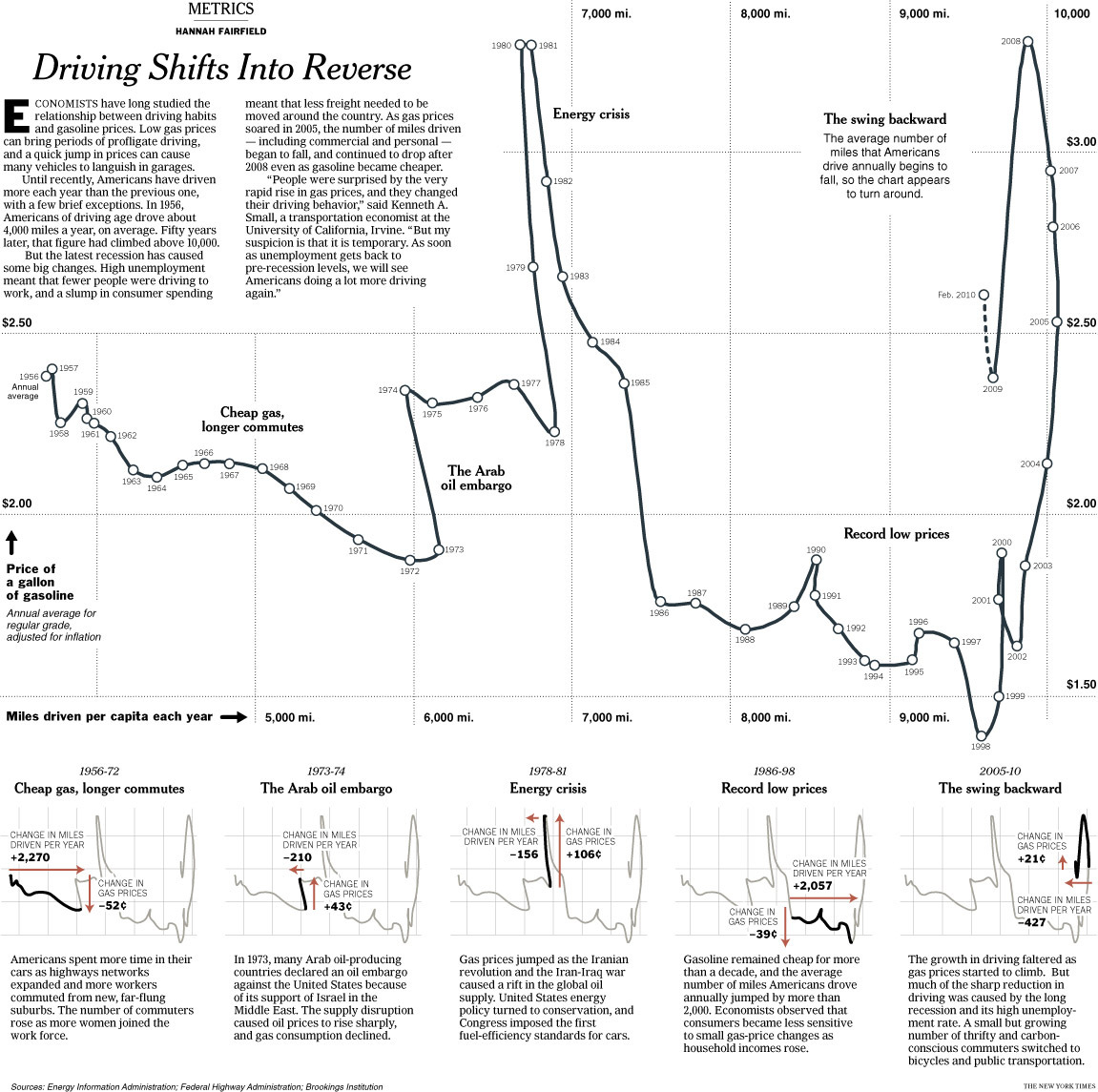 Graphical Integrity
clear, detailed, and thorough labeling
should be used to defeat graphical distortion and ambiguity
New York Times02 May 2010
[Speaker Notes: Graphical Excellence = less is more]
2013-10-13
Information Tools
22
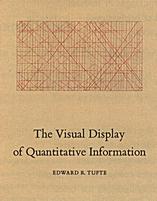 Graphical Integrity
clear, detailed, and thorough labeling
should be used to defeat graphical distortion and ambiguity
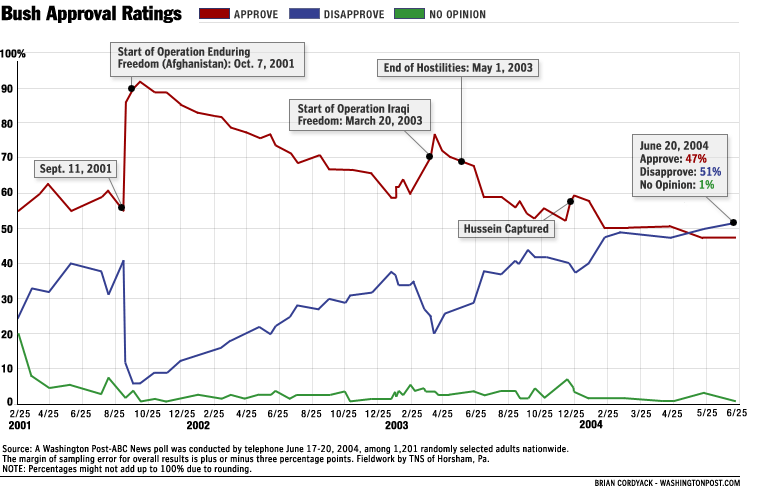 Washington Post
[Speaker Notes: Graphical Excellence = less is more]
2013-10-13
Information Tools
23
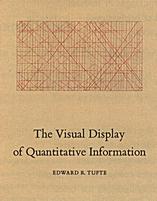 Graphical elegance
is found
in simplicity of design
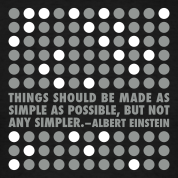 [Speaker Notes: Graphical Excellence = less is more]
2013-10-13
Information Tools
24
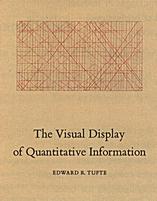 Graphical elegance
is found
in simplicity of designand complexity of data
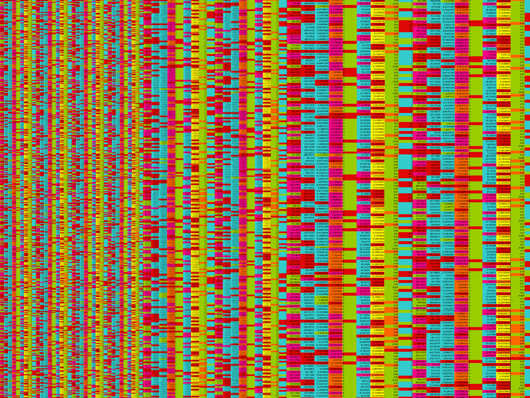 [Speaker Notes: Graphical Excellence = less is more]
2013-10-13
Information Tools
25
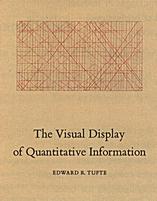 Graphical elegance
can be
elegant and artsy
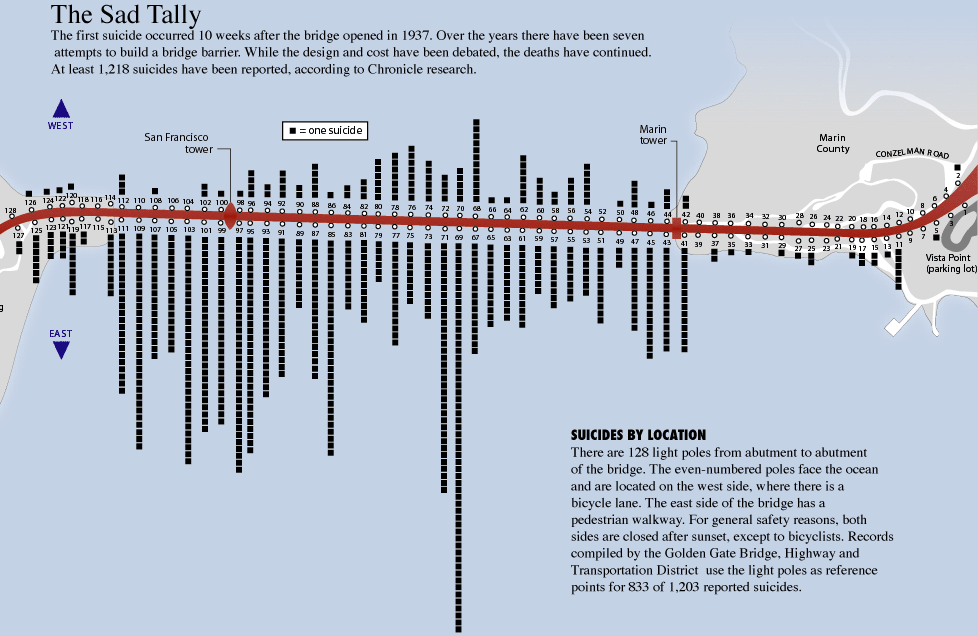 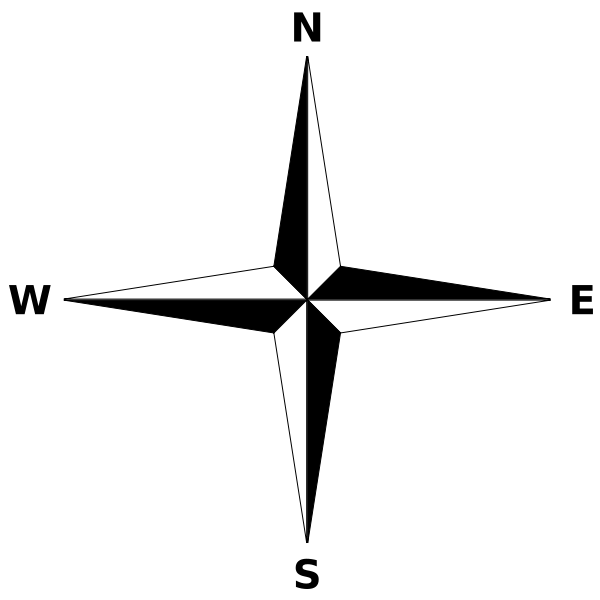 [Speaker Notes: Graphical Excellence = less is more]
2013-10-13
Information Tools
26
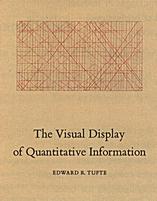 Graphical elegance
can be
elegant and artsy
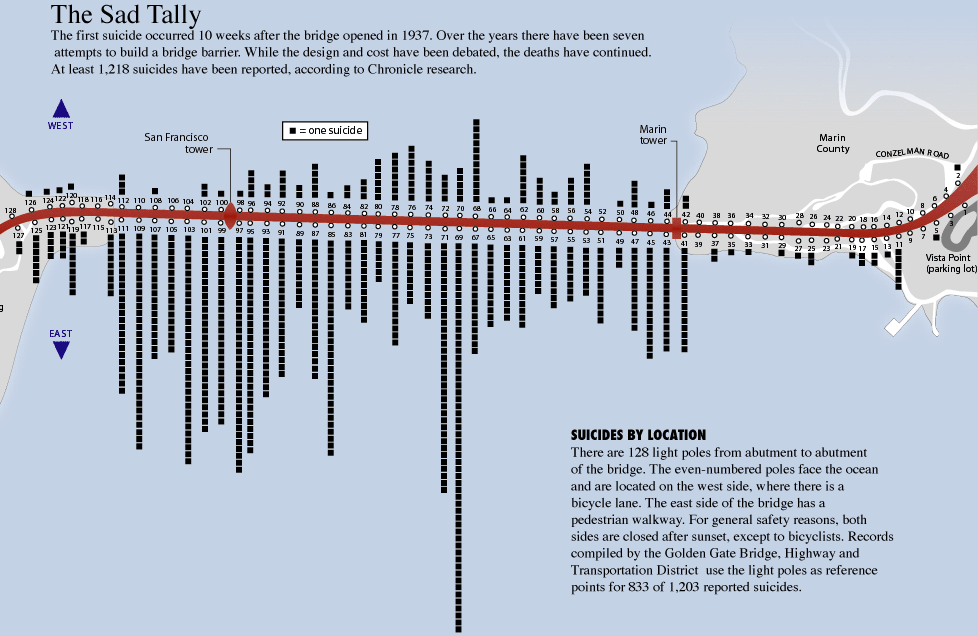 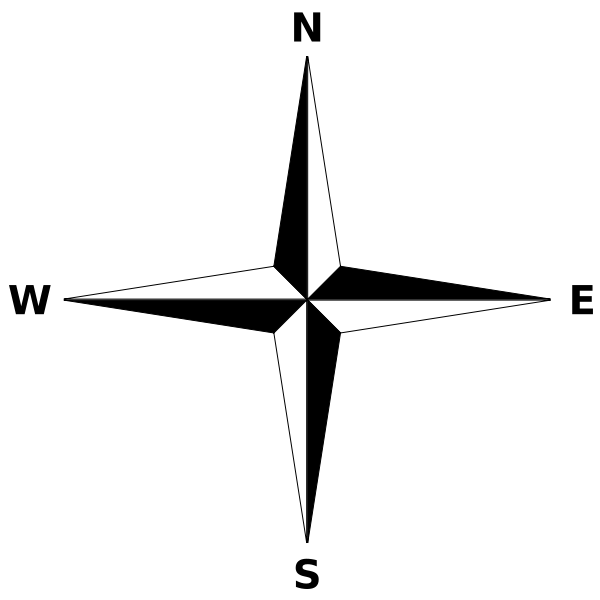 [Speaker Notes: Graphical Excellence = less is more]
2013-10-13
Information Tools
27
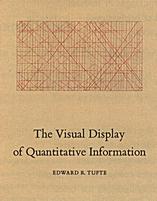 Graphical elegance
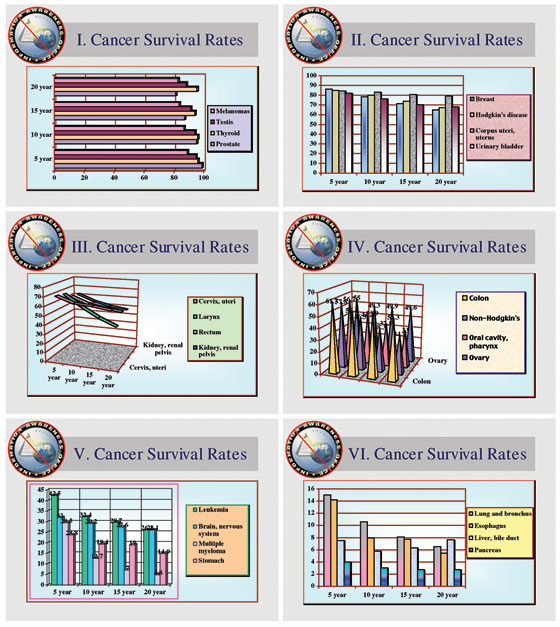 can be
elegant and unconfusing
Instead of this
[Speaker Notes: Graphical Excellence = less is more]
2013-10-13
Information Tools
28
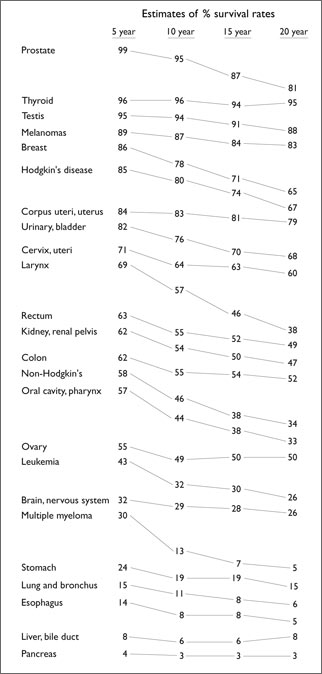 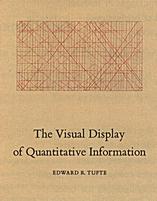 Graphical elegance
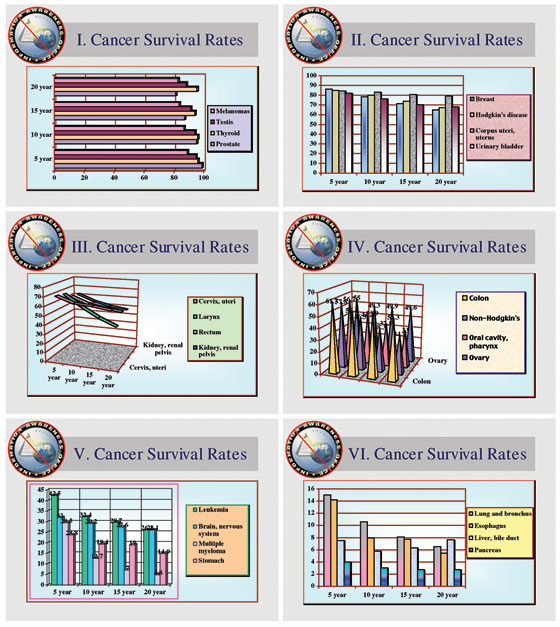 can be
elegant and unconfusing
the same data, more clearly
[Speaker Notes: Graphical Excellence = less is more]
2013-10-13
Information Tools
29
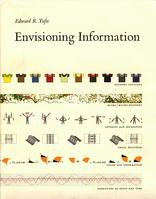 Envisioning Information
mostly a collection of good examples
and does not have much theoretical content
[Speaker Notes: Graphical Excellence = less is more]
2013-10-13
Information Tools
30
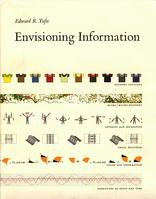 Envisioning Information
mostly a collection of good examples
and does not have much theoretical content
Escaping Flatland
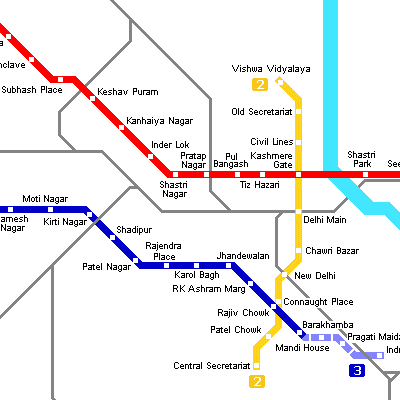 [Speaker Notes: Graphical Excellence = less is more]
2013-10-13
Information Tools
31
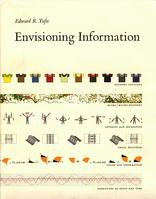 Envisioning Information
mostly a collection of good examples
and does not have much theoretical content
Micro/macro readings
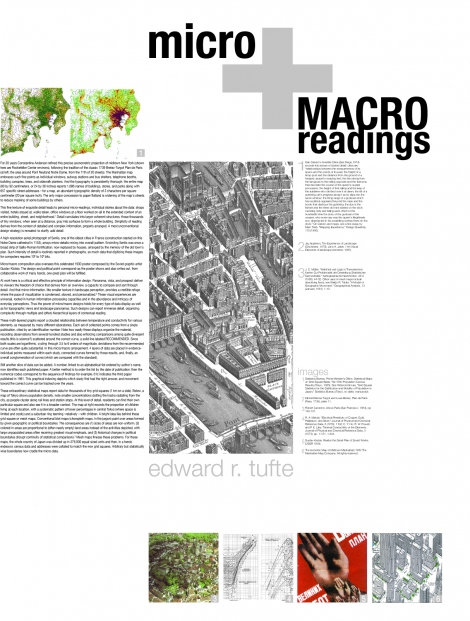 [Speaker Notes: Graphical Excellence = less is more]
2013-10-13
Information Tools
32
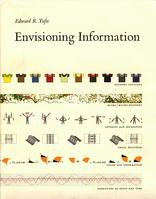 Envisioning Information
mostly a collection of good examples
and does not have much theoretical content
Layering and Separation
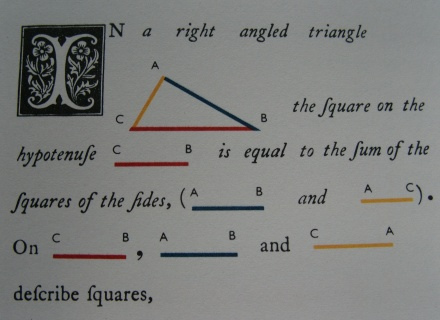 [Speaker Notes: Graphical Excellence = less is more]
2013-10-13
Information Tools
33
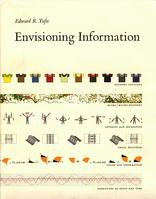 Envisioning Information
mostly a collection of good examples
and does not have much theoretical content
Small Multiples
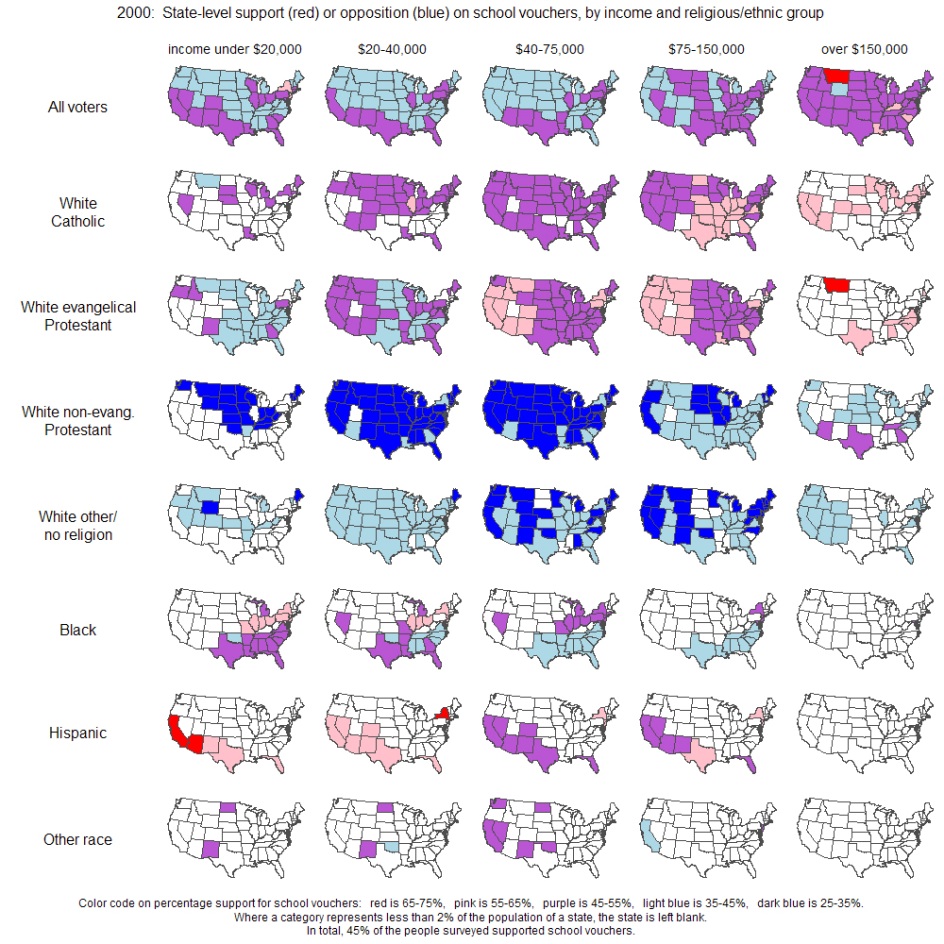 [Speaker Notes: Graphical Excellence = less is more]
2013-10-13
Information Tools
34
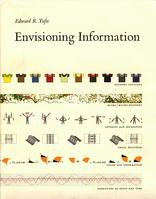 Envisioning Information
mostly a collection of good examples
and does not have much theoretical content
Color and Information
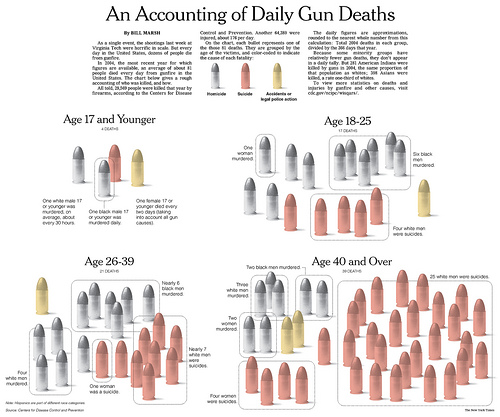 [Speaker Notes: Graphical Excellence = less is more]
2013-10-13
Information Tools
35
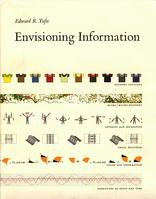 Envisioning Information
mostly a collection of good examples
and does not have much theoretical content
Narratives of Space and Time
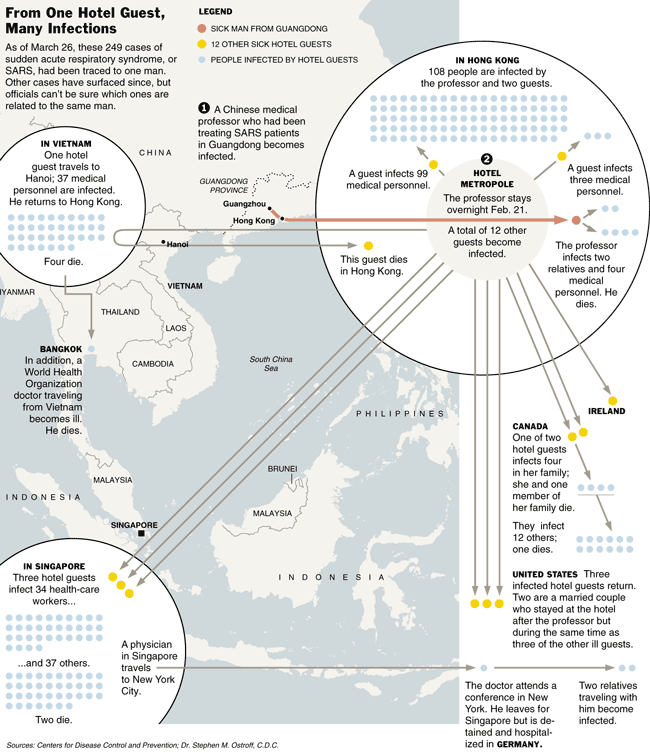 [Speaker Notes: Graphical Excellence = less is more]
2013-10-13
Information Tools
36
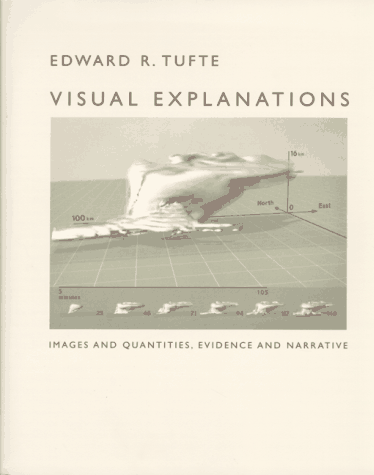 Envisioning Information
most important concepts in this book
[Speaker Notes: Graphical Excellence = less is more]
2013-10-13
Information Tools
37
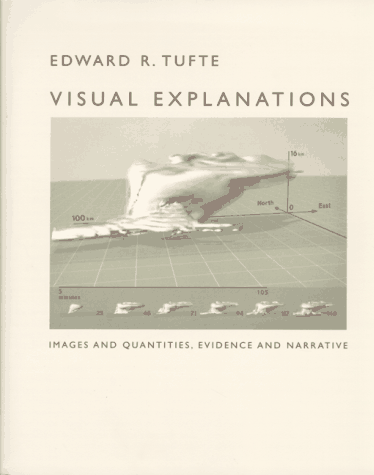 Envisioning Information
most important concepts in this book
suggestions for how to compress more data into the image
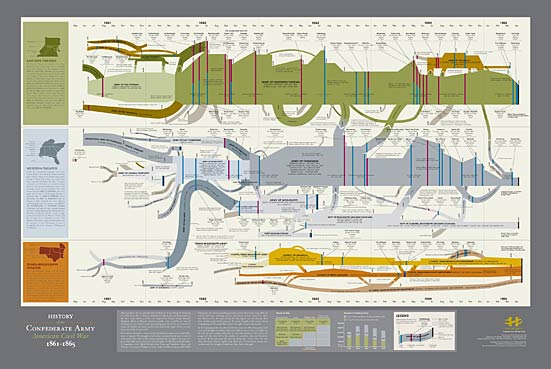 [Speaker Notes: Graphical Excellence = less is more]
2013-10-13
Information Tools
38
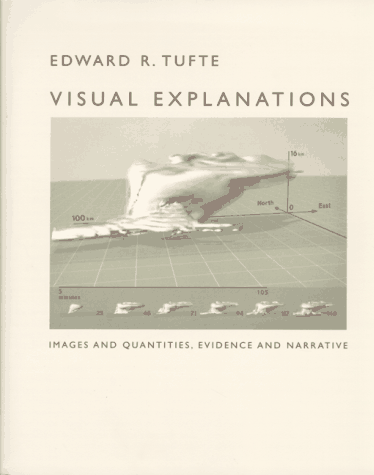 Envisioning Information
most important concepts in this book
admonition to always use direct labeling of a chart
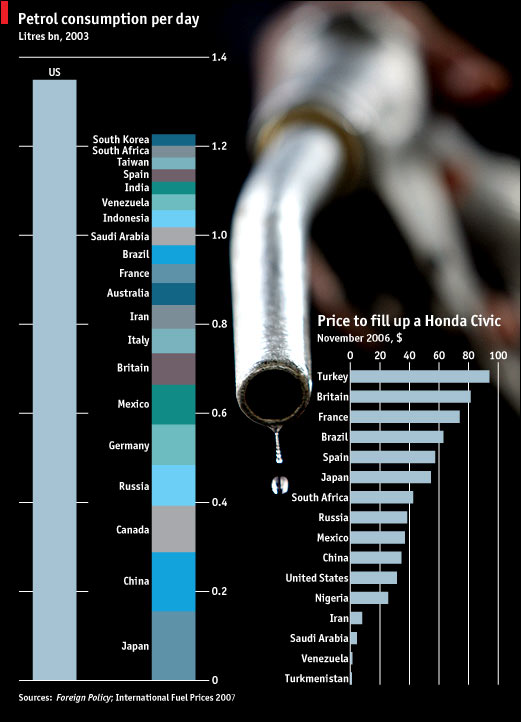 [Speaker Notes: Graphical Excellence = less is more]
2013-10-13
Information Tools
39
Tufte's Rules
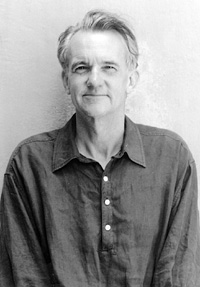 Tone down secondary elements of a picture
layer the figure to produce a visual hierarchy
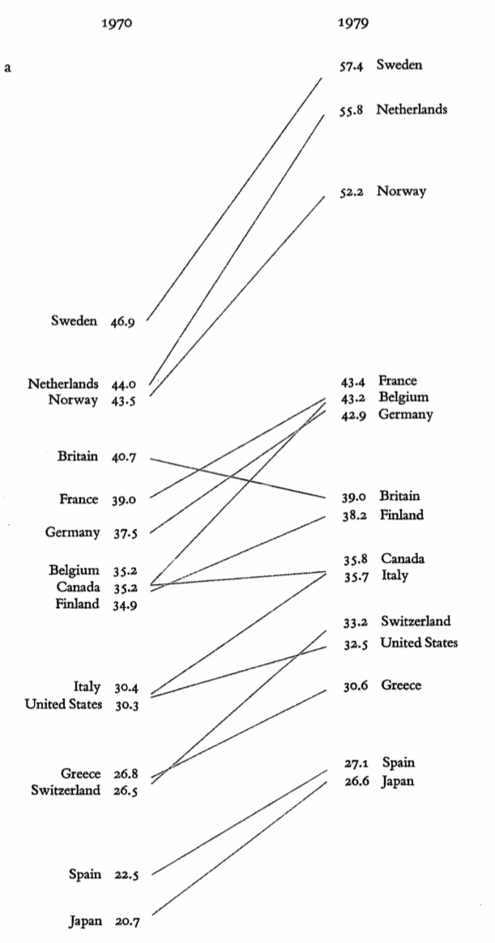 [Speaker Notes: Graphical Excellence = less is more]
2013-10-13
Information Tools
40
Tufte's Rules
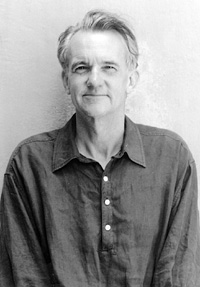 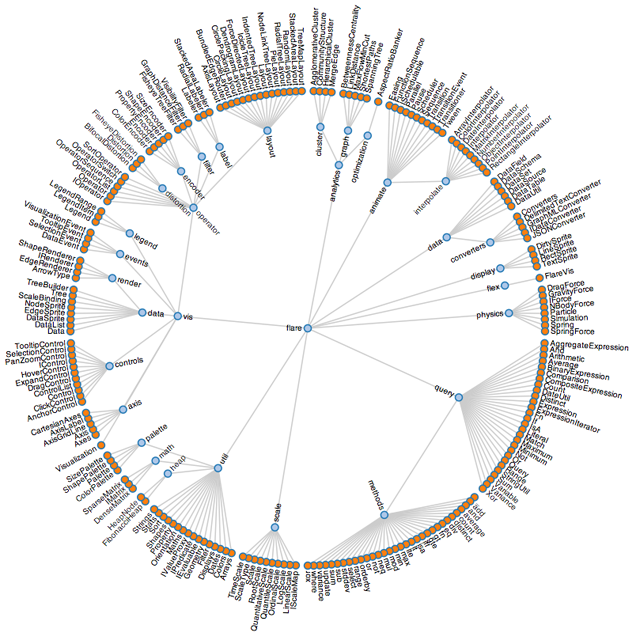 Tone down secondary elements of a pictureReplace coded labels in the figure by direct ones
[Speaker Notes: Graphical Excellence = less is more]
2013-10-13
Information Tools
41
Tufte's Rules
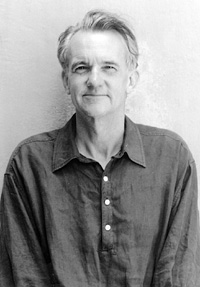 Tone down secondary elements of a pictureReplace coded labels in the figure by direct onesProduce emphasis by using the smallest possible effective distinctions
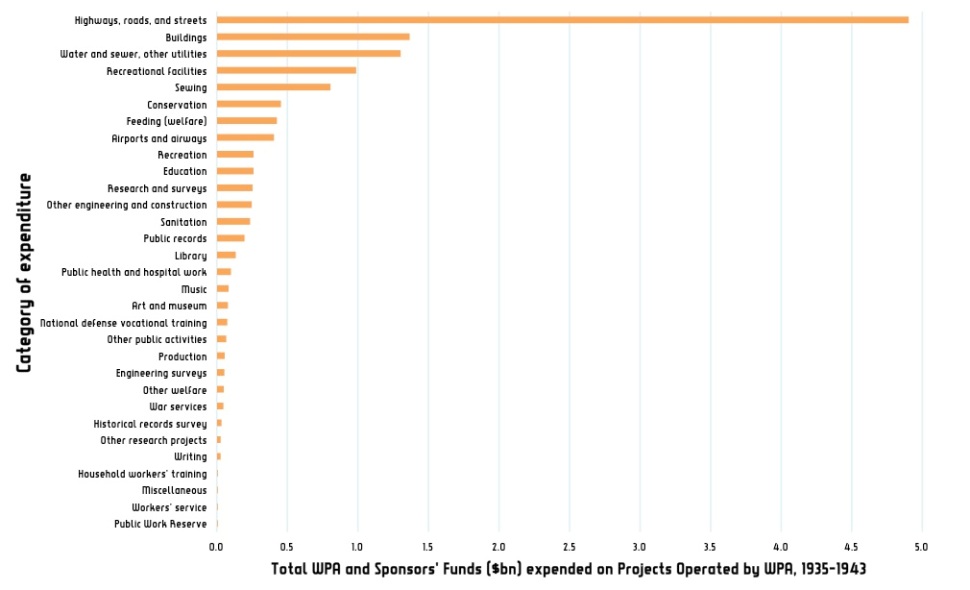 [Speaker Notes: Graphical Excellence = less is more]
2013-10-13
Information Tools
42
Tufte's Rules
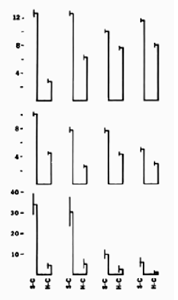 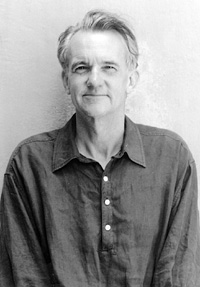 Tone down secondary elements of a pictureReplace coded labels in the figure by direct onesProduce emphasis by using the smallest possible effective distinctionsEliminate all unnecessary parts of a figure
[Speaker Notes: Graphical Excellence = less is more]
2013-10-13
Information Tools
43
Tufte's Rules
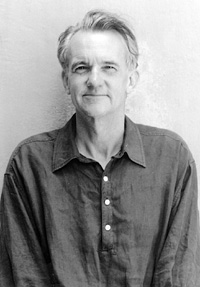 Tone down secondary elements of a pictureReplace coded labels in the figure by direct onesProduce emphasis by using the smallest possible effective distinctionsEliminate all unnecessary parts of a figureUse small multiples
numerous repetitions of a single figure with slight variations
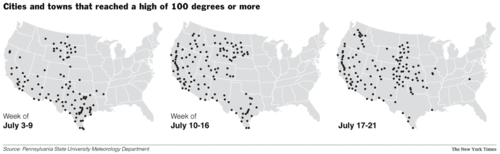 [Speaker Notes: Graphical Excellence = less is more]
2013-10-13
Information Tools
44
Tufte's Rules
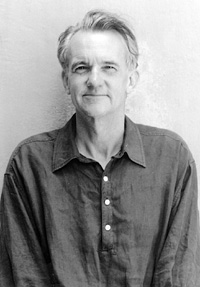 Tone down secondary elements of a pictureReplace coded labels in the figure by direct onesProduce emphasis by using the smallest possible effective distinctionsEliminate all unnecessary parts of a figure Use small multiplesMake the graphics carry a story
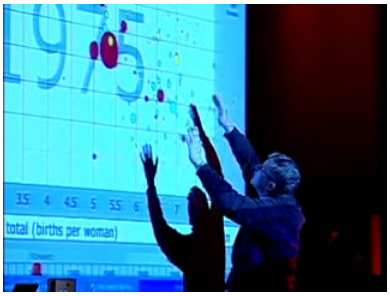 [Speaker Notes: Graphical Excellence = less is more]
2013-10-13
Information Tools
45
Is this important?
It can be
2013-10-13
Information Tools
46
Theory in Practice
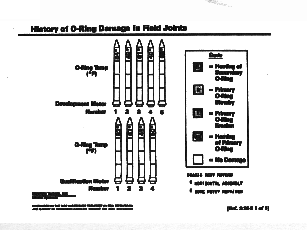 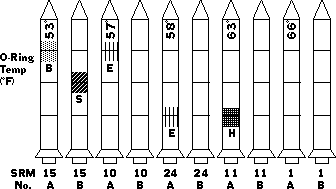 2013-10-13
Information Tools
47
Theory in Practice
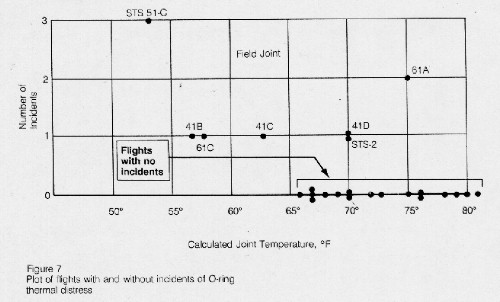 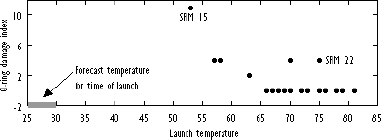 2013-10-13
Information Tools
48
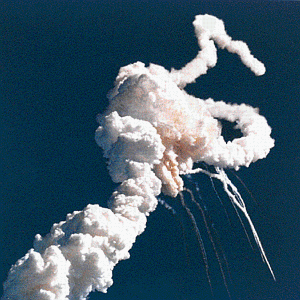 Theory in Practice
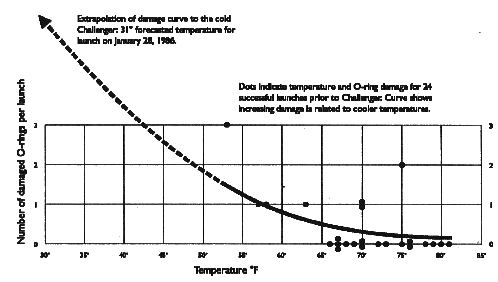 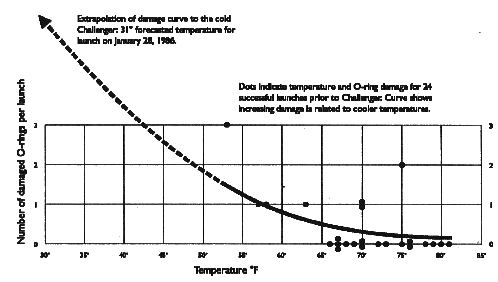 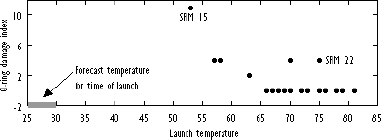 2013-10-13
Information Tools
49
Effective graphical data portrayal
Can be criticalin many situations
2013-10-13
Information Tools
50
How display can alter one’s perception
GapMinder
2013-10-13
Information Tools
51
Let’s spend 20 productive minutes